Session 2, Stream 3 – Community Development
Paper 1: Bridging public deliberation and community development
Hannah Webster
Paper 2: Community enterprises, community assets and processes of urban regeneration and gentrification in extraordinary times
Alice Earley
Paper 3: The Fragmented Reinvention of Community Development: The sum of the parts is less than the previous whole!
Lesley Gornall
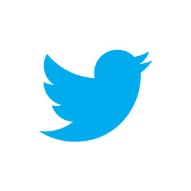 #pppconf22